AEA October 29, 2016
Understanding the Value of Data Sharing Within Cancer Epidemiology Programs
Danielle Daee, Ph.D.
Program Director
Epidemiology and Genomics Research Program
Why is data sharing in science important?
Leverage initial investments for new discoveries and new applications
Allow reproducibility and rigor analyses
Data Sharing Models
Models of Data Sharing
Open access 
Data access controlled by a single researcher
Data deposited centrally and data access granted through trusted overseerer (i.e. dbGAP)
Data access controlled by a research group (e.g. NCI Cohorts)
Data Sharing Platforms
Managing Consent
[Speaker Notes: In recent years, DS has become an important topic because researchers have the ability to generate large amounts of data (next-gen sequencing)

Common challenges with all models of data sharing include
having a data sharing platform to facilitate sharing
managing consent
Human subjects consent to research projects and subsequent projects must fit into the original consent]
Models of Data Sharing
Open access for studies that were appropriately consented
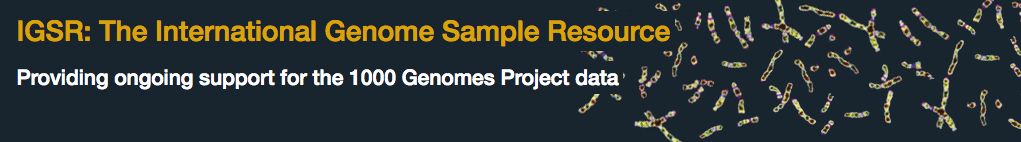 Project Design
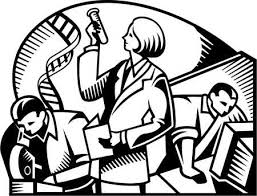 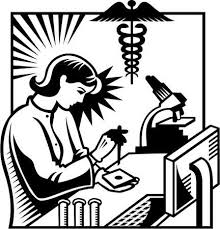 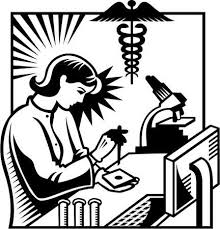 IGSR
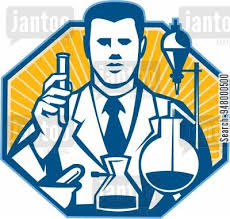 Access for any Ancillary Study
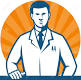 Ancillary Studies
[Speaker Notes: Data sharing is a fundamental goal of the project

For this particular project, the goal was to study genetic variation in at least 1000 people.  In the end, genomic data on >2,000 people was generated.  “People who donated DNA consented to the full release of their genetic data with the understanding that no other associated information, for example about health problems, would be collected.”  This is a completely accessible, open data set, but data sets like this are fairly rare. This IGSR data source maintains the data sets for use by any researcher.  Samples can also be requested.]
Models of Data Sharing
Data access controlled by researcher and shared with select colleagues on collaborative projects
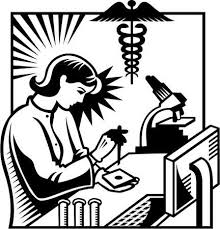 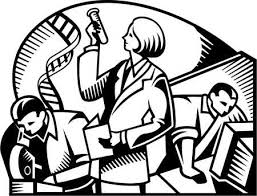 Cultural Norms
Ancillary Studies
Initial Study
Data Production
[Speaker Notes: This is the traditional route for studies that are not creating large amounts of data

Cultural norms dictate how well researchers share with colleagues
Is sharing perceived favorably amongst colleagues 
Improved reputation as a result of sharing
How competitive is the field they are in]
Models of Data Sharing
Data deposited centrally and data access granted through trusted overseerer (i.e. dbGAP)
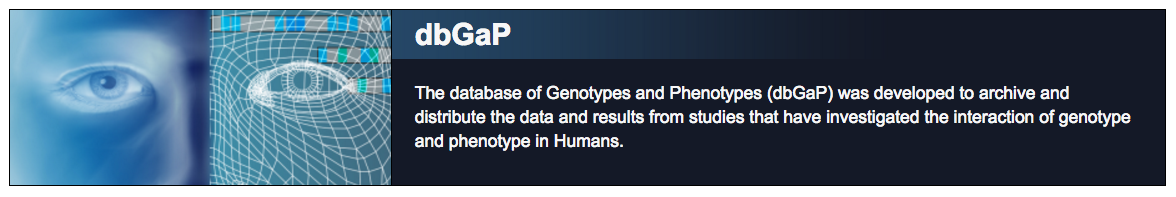 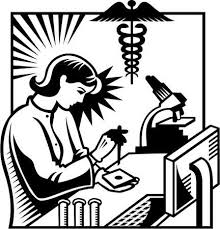 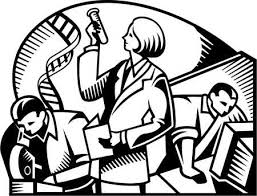 Policy
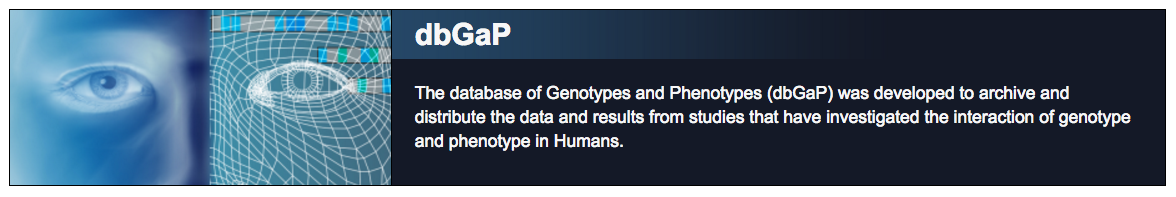 Data Access Committee approves ancillary studies 
based on sample consent
Initial Study
Data Production
Ancillary Studies
[Speaker Notes: Most of the progress in DS has occurred around genomic data.

Policy is the driving force of this data sharing model
Discuss Genomic Data Sharing Policy:
If you generate large amounts of genomic data, NIH requires that you deposit the data into dbGAP and dbGAP acts as a trusted overseerer to approve ancillary studies.

Caveats:
Applies to large data sets and not-so-large rare datasets
The platform is not suitable for non-genomic data]
Models of Data Sharing
Data access controlled by a research group (e.g. NCI Epidemiology Cohorts)
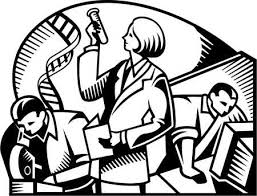 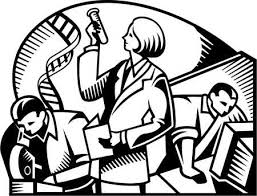 Cultural Norms
Initial Study
Data Production
Ancillary Studies
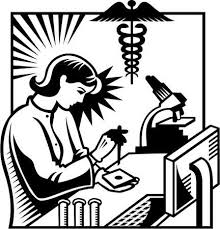 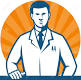 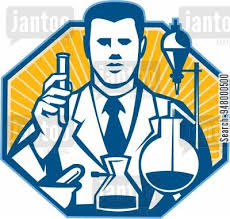 Ancillary Studies
[Speaker Notes: Cultural norms dictate how well researchers share with colleagues outside their research group
Is sharing perceived favorably amongst colleagues 
Improved reputation as a result of sharing
How competitive is the field they are in]
Data Sharing Policies
National Institutes of Health Genomic Data Sharing Policy
Promote broad and robust sharing of human and non-human data from a wide range of genomic research
Applies to all NIH Funded research that generates large-scale human or non-human genomic data
Applies to smaller-scale projects if there are particular programmatic priorities (i.e. rare cancer data)
Researchers submit data once the analytical data set is cleaned and finalized (via dbGaP)
[Speaker Notes: As I mentioned, data sharing policies have focused on genomic data.

Describe the slide

Mention caveat:  that there are lots of research studies producing data that is not subject to this policy (I.e. epidemiology studies)]
Epidemiology Cohorts & Data Sharing Challenges
Models of Data Sharing
Data access controlled by a research group (e.g. NCI Epidemiology Cohorts)
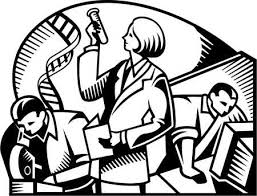 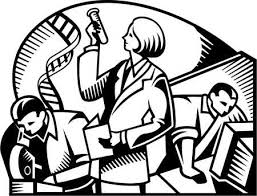 Cultural Norms
Initial Study
Data Production
Ancillary Studies
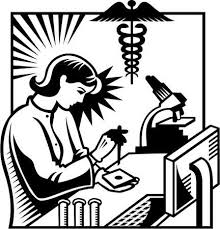 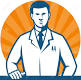 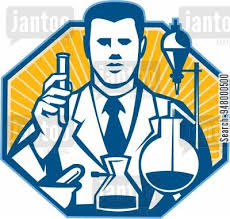 [Speaker Notes: Remember, Cohorts are a data sharing model where data access is controlled by a research group and an example of this is the NCI Epidemiology Cohorts]
What are the Cancer Epidemiology Cohorts
Cohorts are defined populations for a research study
Usually the study is led by one researcher or a small group of researchers
Two flavors
Cancer risk cohorts
Cancer survivor cohorts
Collect a variety of data types to be used in studies of factors influencing cancer risk or survivorship
Large biorepositories
[Speaker Notes: Healthy
Long term]
What are the challenges with epidemiologic data?
Epidemiologic studies collect a wide variety of data elements
Genomic data
Health history data
Medical record data
Biological measurement data
Exposures
Nutritional
[Speaker Notes: Genomics data is pretty straight forward
You have the DNA sequence and some simple meta data about the subject
So data sharing policies have been largely directed to these simpler constructs

Epi studies are a much more complex construct
--see slide]
What are the challenges with epidemiologic data? (Cont.)
Data can be collected through a variety of means
Surveys
Quantitative measurement
Medical record linkages
Biological specimen collection and analysis
Prospective collection
No clear end point for a complete data set
Harmonization is challenging
[Speaker Notes: Prospective
Research study continues for many years and there are multiple points of data collection]
How is data access controlled by the studies like the epi cohort?
Data access controlled by a research group (e.g. NCI Epidemiology Cohorts)
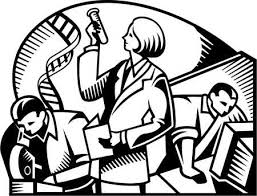 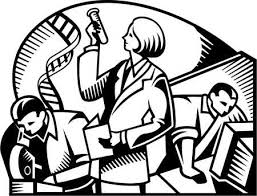 Initial Study
Data Production
Ancillary Studies
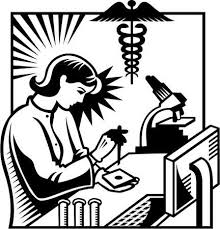 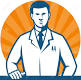 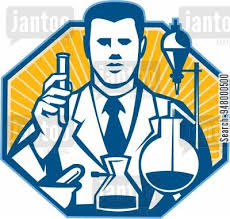 Outside researchers contact the lead researchers for a cohort, submit a project proposal, and await approval/denial
[Speaker Notes: Remember, Cohorts are a data sharing model where data access is controlled by a research group and an example of this is the NCI Epidemiology Cohorts

This is the question that motivated the study that Sharon will discuss

Although we funded the original cohort study, we have no say about whether ancillary studies are approved
Beyond some anecdotal stories, we were aren’t sure how well the cohorts are sharing data]
Approaches for encouraging data sharing
Ensuring acknowledgment
Supplying acknowledgement language and requiring that language in subsequent publications
Policy enforcement
Need broader policies beyond genomic data
Creating a sharing metric (S-index)
The h-index is an index that attempts to measure both the productivity and impact of a scientist or scholar. 
Can we model a s-index after this?
# acknowledged shares
# citations of shared data papers
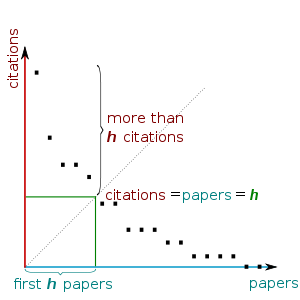 [Speaker Notes: Prospective
Research study continues for many years and there are multiple points of data collection]